Pipelines & Rio Grande Valley
Basic Info – what, why, and where?

The proposed pipelines

Hazards and Safety

Recent Incidents
Pipelines 101
Interstate: A pipeline that crosses 
one or more state borders. 
Texas has 13,600 miles of 
interstate natural gas pipelines


Intrastate Pipelines: Operate 
within state borders 
and link to interstate 
Networks. Texas has the
Most intrastate natural gas
pipelines in the country 
with 45,000 miles!
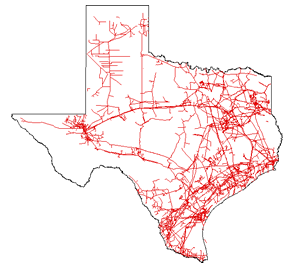 [Speaker Notes: Miles of pipelines are based on numbers from 2007/2008 data as currently posted on the U.S. Energy Information Administration website as of 5/10/2017.

Picture from U.S. Energy Information Agency natural gas website:
https://www.eia.gov/pub/oil_gas/natural_gas/analysis_publications/ngpipeline/intrastate.html]
What will be in the pipelines?
“Natural” Gas.
Natural is a marketing term used in many industries such as food, pet, clothing, and the oil and gas industries

Natural gas is in reference to the product purified methane

Is “natural” gas natural? NOT REALLY

Natural gas is extracted via fracking using over 500 chemicals, sand and water.
Methane naturally has many other hydrocarbons including ethane, propane, butane, and pentanes. Also contains water vapor, hydrogen sulfide, carbon dioxide, helium, nitrogen, and other compounds.
“Natural” Gas refers to “pure” methane which is highly processed to get rid of contaminants.
Once the methane is “pure”, it is ready to be sent through pipelines.
[Speaker Notes: Hazards of methane: http://www.pbs.org/newshour/updates/california-natural-gas-leak-just-one-of-thousands-across-country/

See http://naturalgas.org/naturalgas/processing-ng/ for info on processing of natural gas (4 stages/steps)

Pipeline quality gas is defined as natural gas (1) within +/- 5% of the heating value of pure methane or 1,010 Btu per cubic foot under standard atmospheric conditions, and (2) free of water an toxic or corrosive contaminants. (https://www.croftsystems.net/oil-gas-blog/what-are-pipeline-specifications-and-why-are-they-important)]
Why are pipelines proposed in our area?
1) To export “Natural” Gas to Mexico via pipelines

2) To supply “Natural” Gas to LNG companies that will export the gas in liquid form (LNG) overseas

Is there a conflict between the goals of energy independence and exportation?
[Speaker Notes: Is this in the public’s interest? It’s a stock claim by the companies and part of the wording of the Natural Gas Act?

In company filings, companies get to define public interest, & public often does not have the opportunity to define their interest.

Does it help the US become energy independent?

As noted on texaspipelines.com, the goal of pipeline infrastructure is to lessen dependence on foreign sources of energy (http://www.texaspipelines.com/pipelines/pipelines-101/). So why export?]
The Pipelines
Thus far there are 2 companies and 3 pipelines

Valley Crossing (formerly know as Nueces-Brownsville): 
		- single pipeline

2) Rio Bravo Pipeline: 
		- 2 pipelines that run parallel to each other.

More may be on the way:
Kingsville to Brownsville (Annova LNG)
One for Texas LNG???
Others? Who knows what the future holds!
Valley Crossing
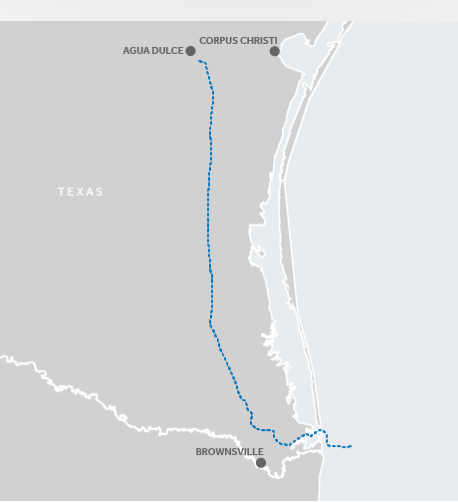 [Speaker Notes: RRC GIS Map website:
http://www.rrc.state.tx.us/about-us/resource-center/research/gis-viewers/]
Valley Crossing
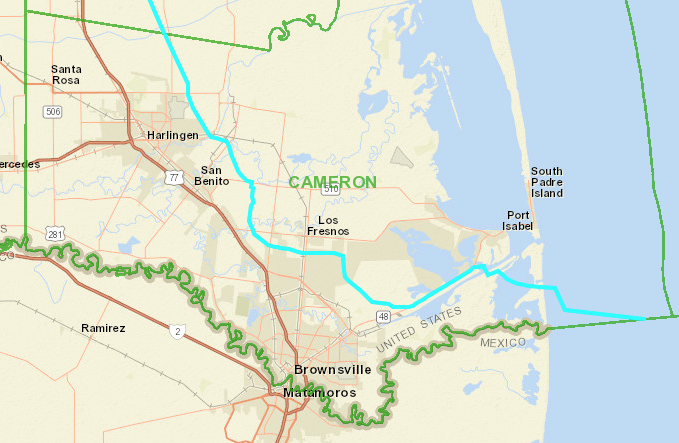 Texas Railroad Commission (RRC) Public GIS Map
[Speaker Notes: The red circle indicates a different route than provided to FERC]
Valley Crossing Pipeline
Single 42” and 48” diameter pipeline. (FERC Project Description p9) 

165 miles long from Nueces County to off shore into Gulf of Mexico.

Under jurisdiction of the Texas Railroad Commission.

Owned by Enbridge.

Mission: to export methane to Mexico’s state owned utility Comision Federal de Electricidad (CFE). 

Construction start April, 2017 and in service October, 2018.

Will NOT include service to LNG facilities

Things that make you go mmm…...

While they indicate who they are selling to internationally, they are not so quick to indicate who they will be providing gas to in Texas. Are the 6 pipeline systems they will connect to considered customers?
Will exporting gas to Mexico lessen their need to import LNG, thus competing with LNG in the Valley?
[Speaker Notes: Diameter seems to be 48” and changes to 42” once it hits Cameron County. 

What is right of way width? Construction will be 100’-125’. Permanent ROW is 50’

Pipeline buried with 3’ minimum.

Valley Crossing Construction Dates: were expected to start April 1st, 2017 according to FERC filing on 2/17/2017 and finish Summer 2018.

Border Crossing construction to being August 1st, 2017 according to Original FERC Project Description filed 11/21/2016

FERC filing 2.17. 2017: Valley Crossing currently plans to interconnect with six gathering and intrastate pipeline systems at the Nueces Header near Agua Dulce. Descriptions of the four gathering and intrastate pipeline systems identified in the Application are as follows: 
1)Houston Pipe Line, an intrastate natural gas pipeline owned by Energy Transfer Partners, LP; 
2)Kinder Morgan Tejas Pipeline, an intrastate natural gas pipeline owned by Kinder Morgan, Inc.; 
3)Channel Industries Gas Pipeline, an intrastate natural gas pipeline owned by Enterprise Products Partners LP; and 
4) Lobo Pipeline Company, an intrastate natural gas gathering system owned by Energy Transfer Partners, LP.]
Border Crossing
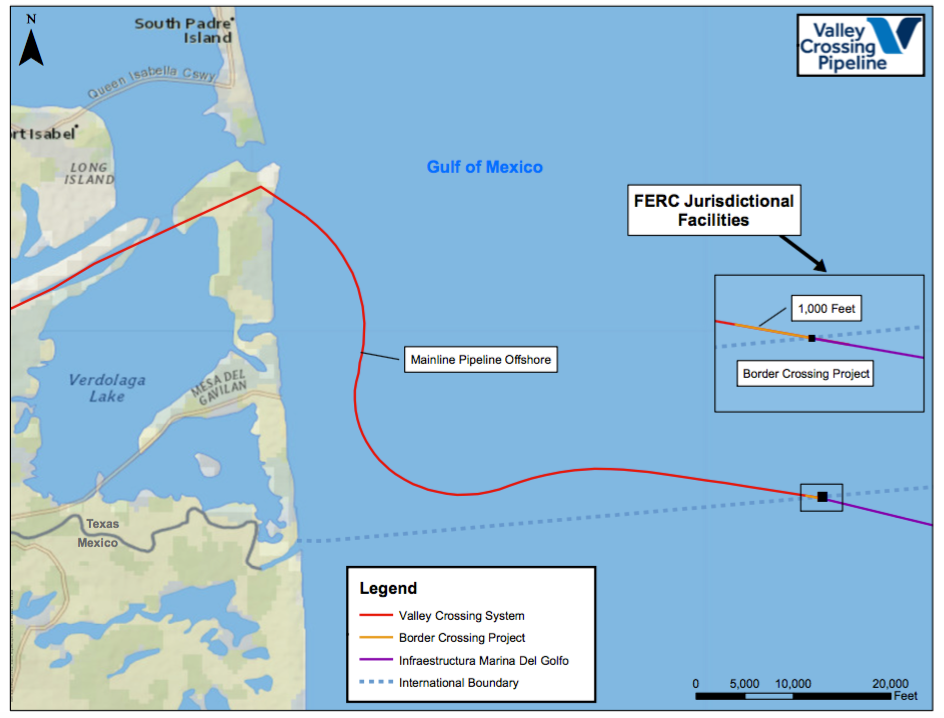 [Speaker Notes: The yellow circle indicates a different route than indicated on TRC GIS map.]
Valley Crossing’s Border Crossing
Last 1,000 feet of pipeline before international boundary to Mexico.

Single 42” diameter pipeline.

Considered a separate pipeline project even though it is connected to the Valley Crossing Pipeline and part of the mission of Enbridge to export to Mexico.

Under the jurisdiction of the Federal Energy Regulatory Commission (FERC) and undergoes an Environmental Impact Statement.
Rio Bravo Pipeline
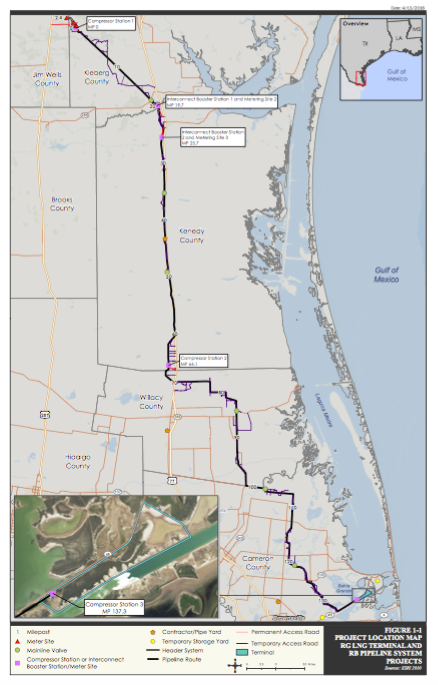 Rio Bravo Pipeline
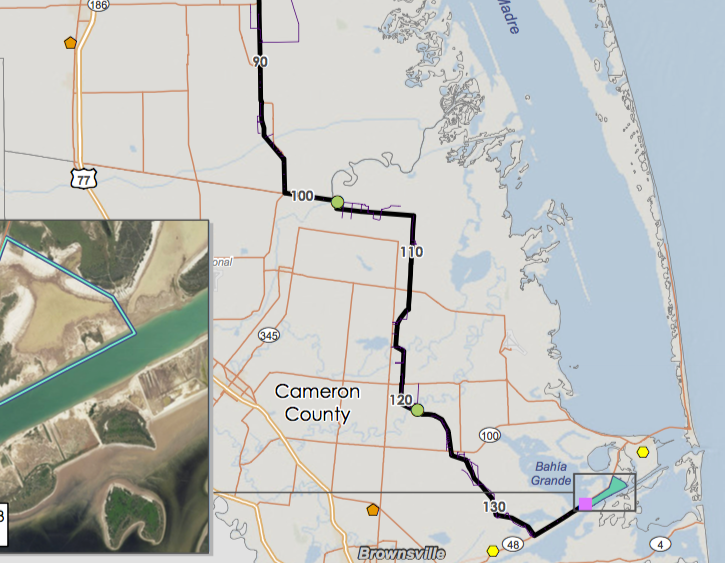 Rio Bravo Pipeline
FERC description

2 parallel 42” diameter pipelines.

137.3 miles

Pipeline 1: 125’ construction ROW, 75’ permanent ROW

Pipeline 2 will be installed approximately 18 months after the Pipeline 1, 25’ offset from pipeline 1 and within the 75’ permanent right of way. (construction diagrams)

3 compressor stations

27 acre compression station along Hwy 48
Natural Gas Compressor Stations
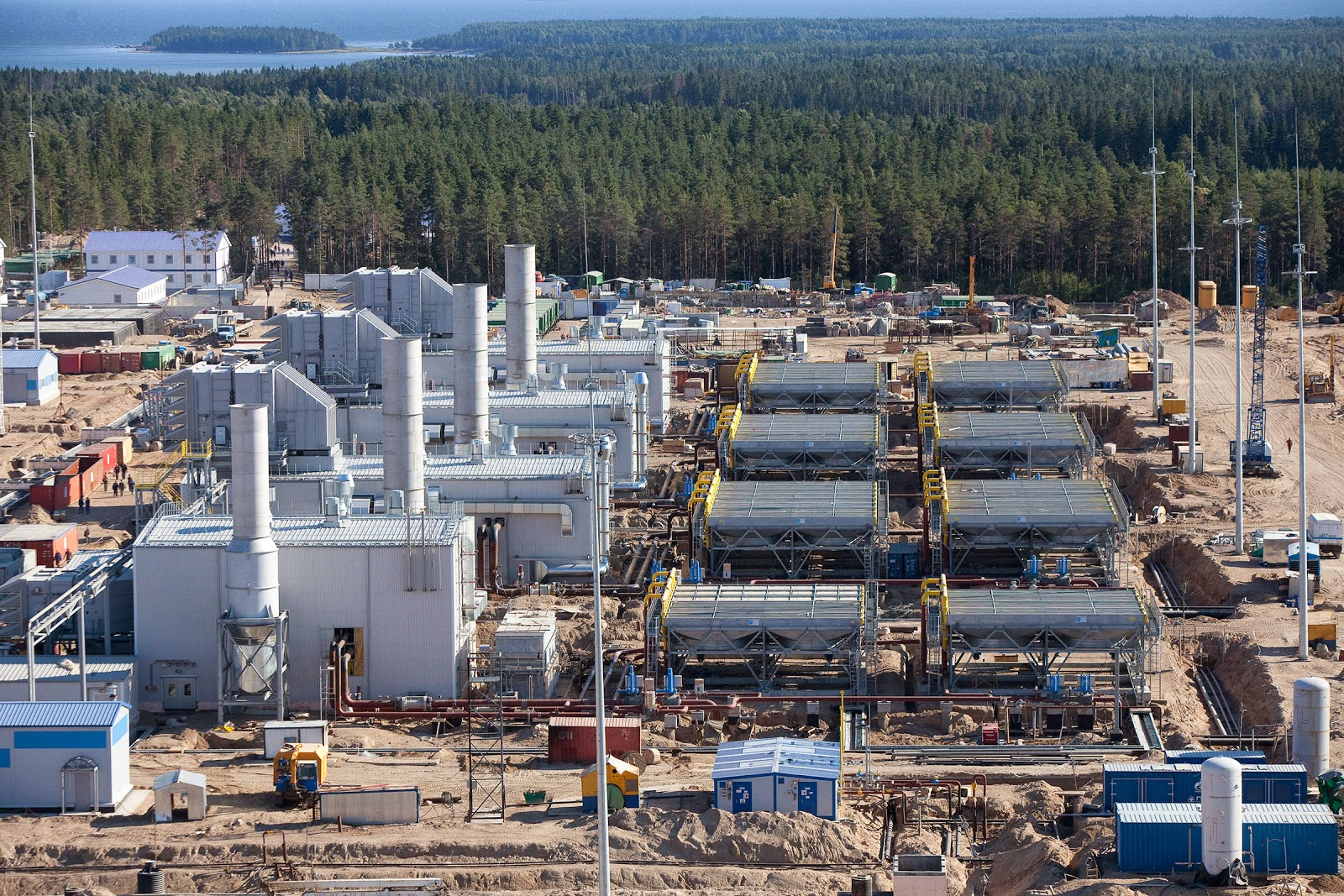 [Speaker Notes: http://facts-natural-gas-content.blogspot.com/2014/07/compressor-stations.html]
Rio Bravo Compressor Station 3
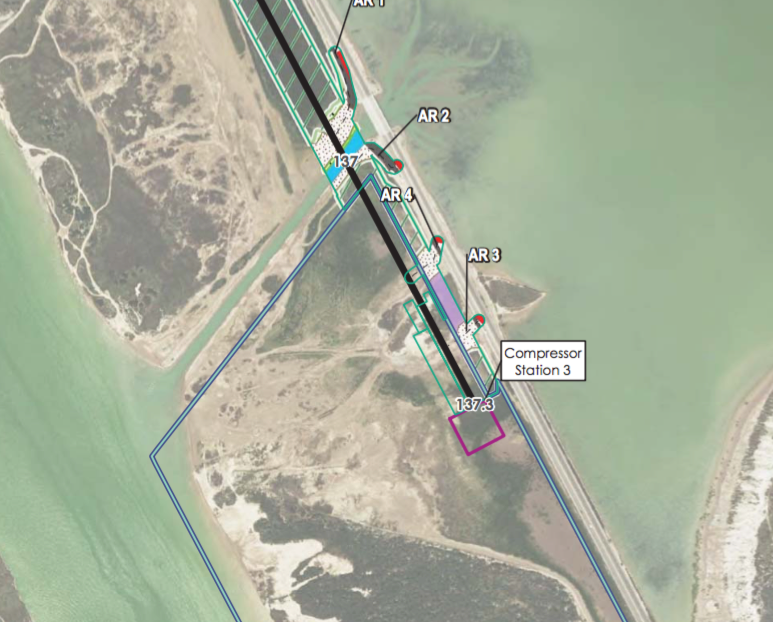 Valley Crossing Compressor Station 2
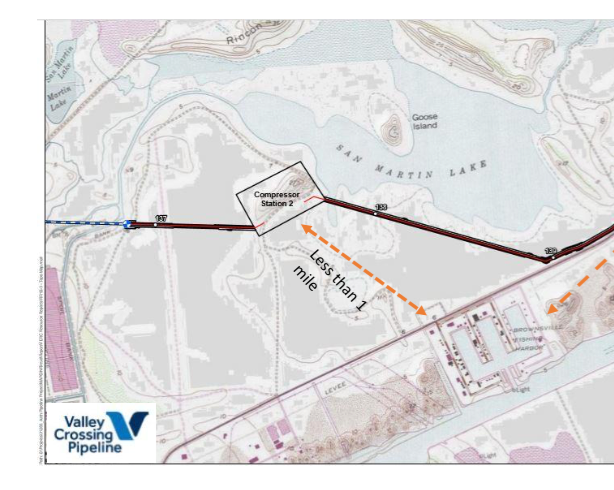 What does pipeline construction look like?
Pipeline Yard
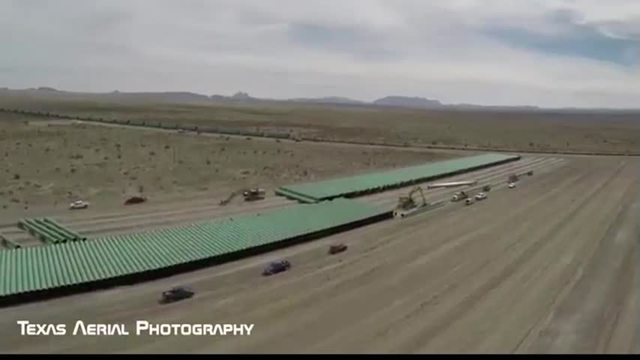 Trans-Pecos Pipeline
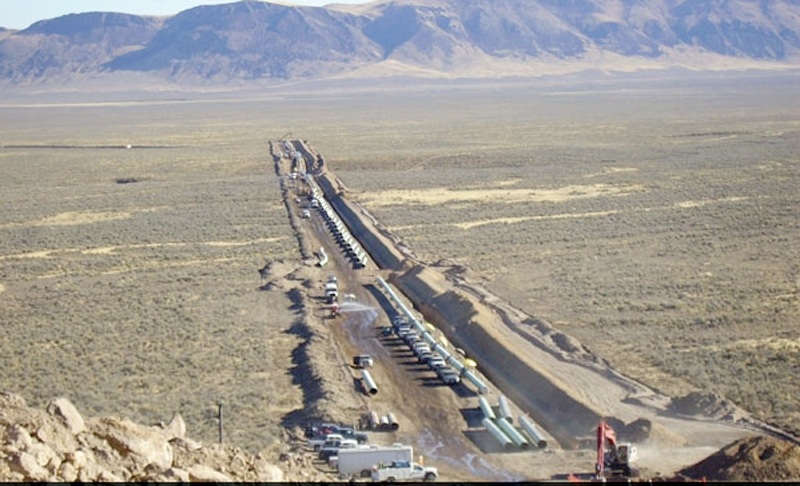 Trans-Pecos
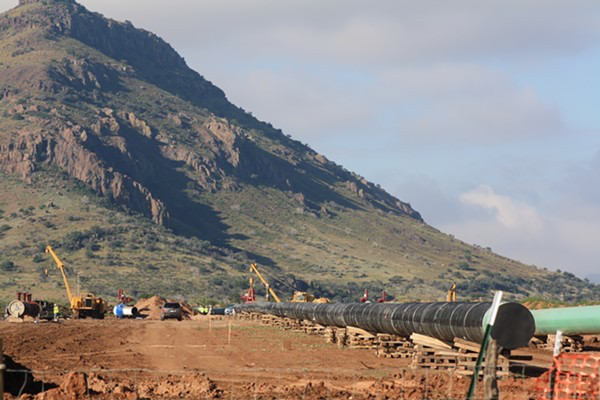 Trans-Pecos
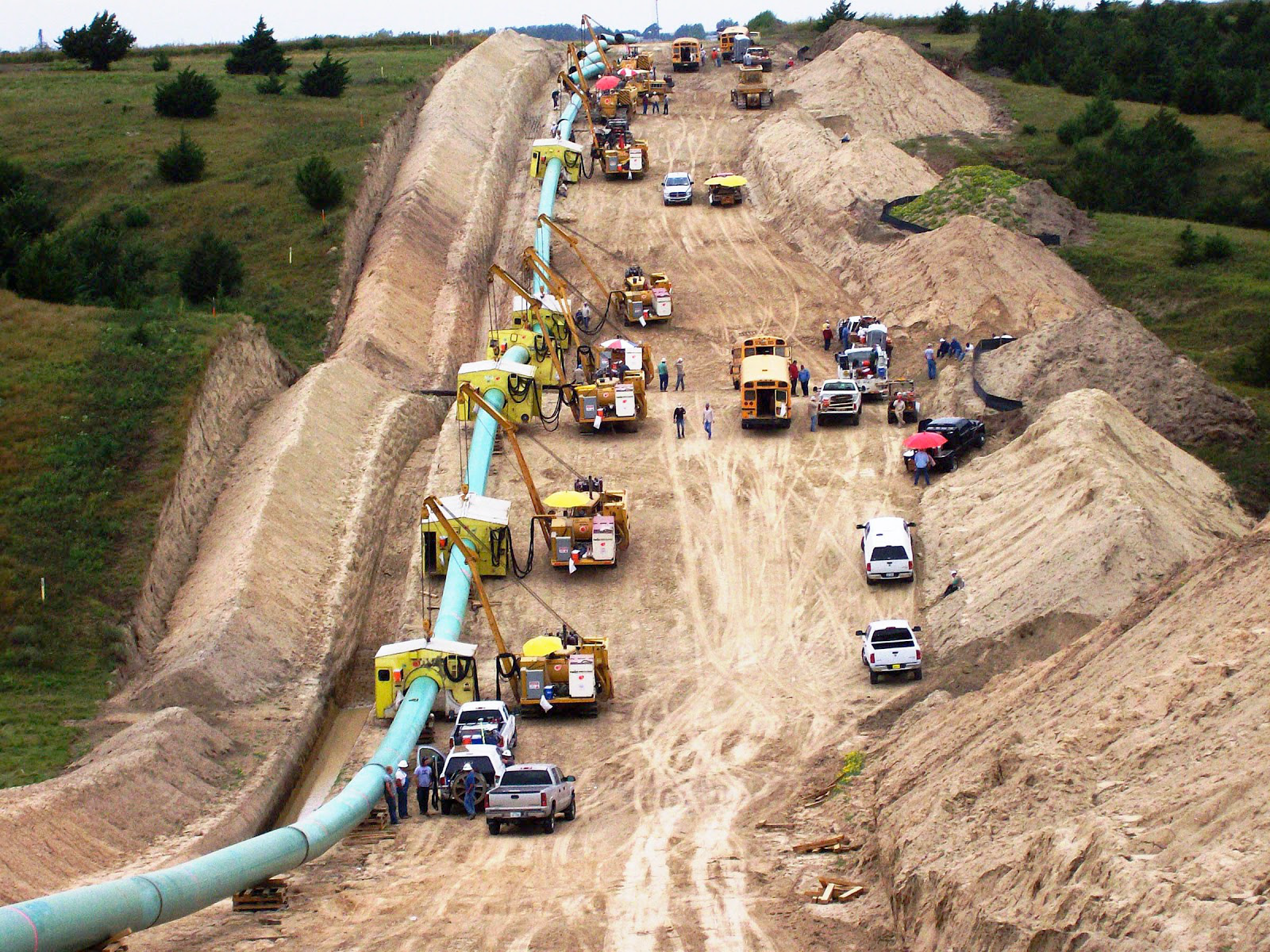 Trans Pecos
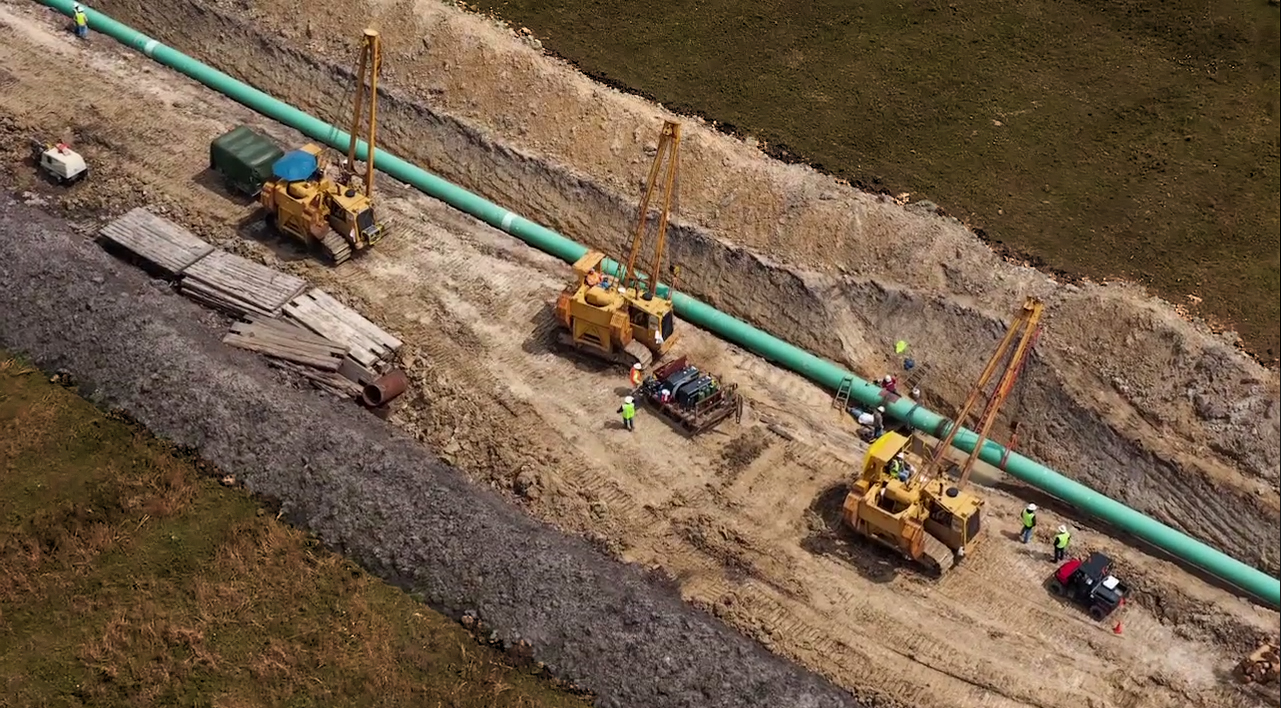 A Completed Permanent Pipeline Easement
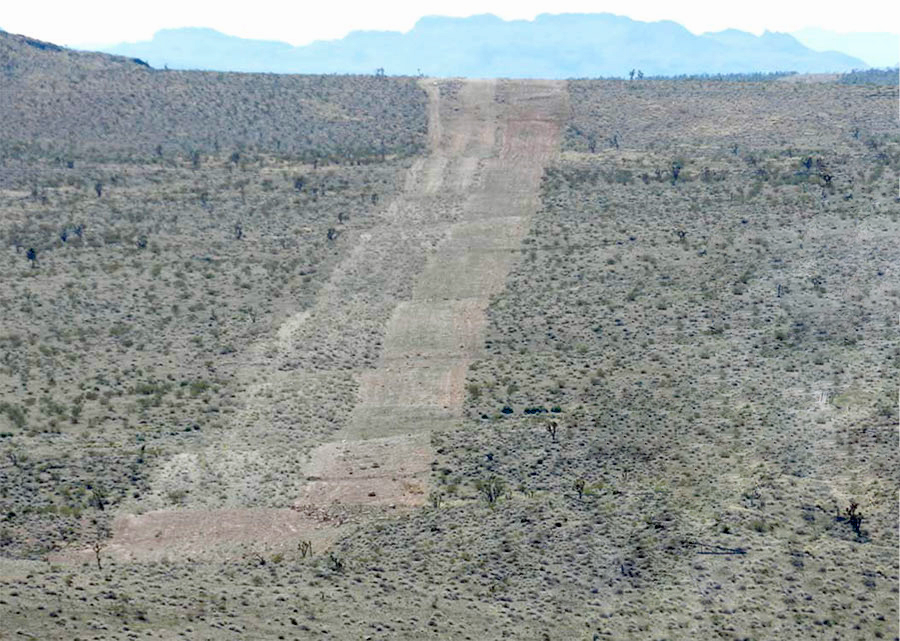 Sub-surface & Restoration Failure
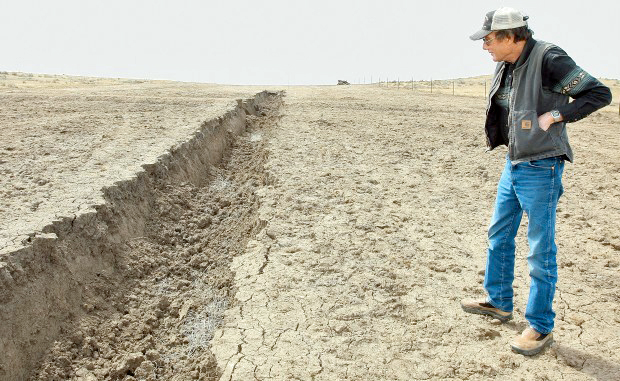 Are Pipelines Safe?What’s the Risk?The answers depends on who you ask!
[Speaker Notes: saftey,
Risk 
Accidents in texas
Recent accident nation wide
What does a natural gas pipeline look like
Who pays for response?
What are the hazard zones?]
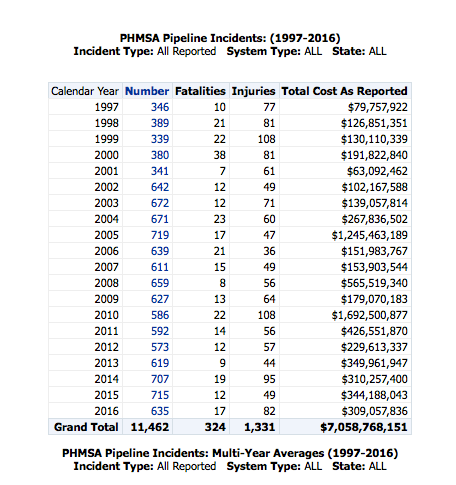 [Speaker Notes: http://www.ncsl.org/research/energy/state-gas-pipelines-pipeline-accidents.aspx

http://fracdallas.org/docs/pipelines.html

https://hip.phmsa.dot.gov/analyticsSOAP/saw.dll?Portalpages]
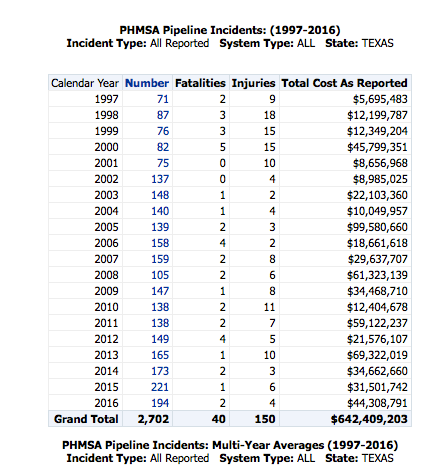 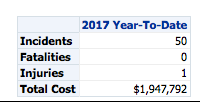 [Speaker Notes: Texas Pipeline Incidents]
Reasons For Pipeline Failures
External Mechanical Force (utility work, construction digging, maintenance of pipeline, etc.). 
A dent changes geometry and creates an area of high stress and stress concentration. 
Gouge reduces resistance to crack initiation

Pipeline Failure due to external damage or fatigue
Fatigue Cracking / Transit fatigue (especially by rail or sea): Flexing of the pipe during load movement.
Earth movement, floods, fire, etc. 

Corrosion: Thinning of the pipeline wall (most common)
External: 
Internal:
External Stress Corrosion: accumulation of moisture on surface imperfections in the pipe coating. Cracks result from corrosives in the moisture in conjunction with normal operating stresses. 

Material Defects (not as common):
Faulty weld seams or laminations.
[Speaker Notes: http://home.eng.iastate.edu/~jdm/katrina/Data/Natural%20Gas/NG%20Transportation/Analysis%20of%20Gas%20Pipeline%20Failure.pdf

https://aucsc.com/_aucsc%20speaker%20files/Coatings%20Period%2011%20AUCSC%202012%20Jeff%20Didas.pdf

https://sites.google.com/site/metropolitanforensics/root-causes-and-contributing-factors-of-gas-and-liquid-pipeline-failures]
Recent Gas Pipeline Explosions(not all failures result in explosion)
Johnsons Co., Texas: June 2010

Cuero, Texas: June 2015

Encinal, Texas:  October 16, 2015

Robertson County, Texas:  January 9, 2016

Salem, Pennsylvania:  April 2016

Spearman, Texas: January 18, 2017

Refugio, Texas:  Februay 15, 2017
Johnson Co. Texas, June 2010
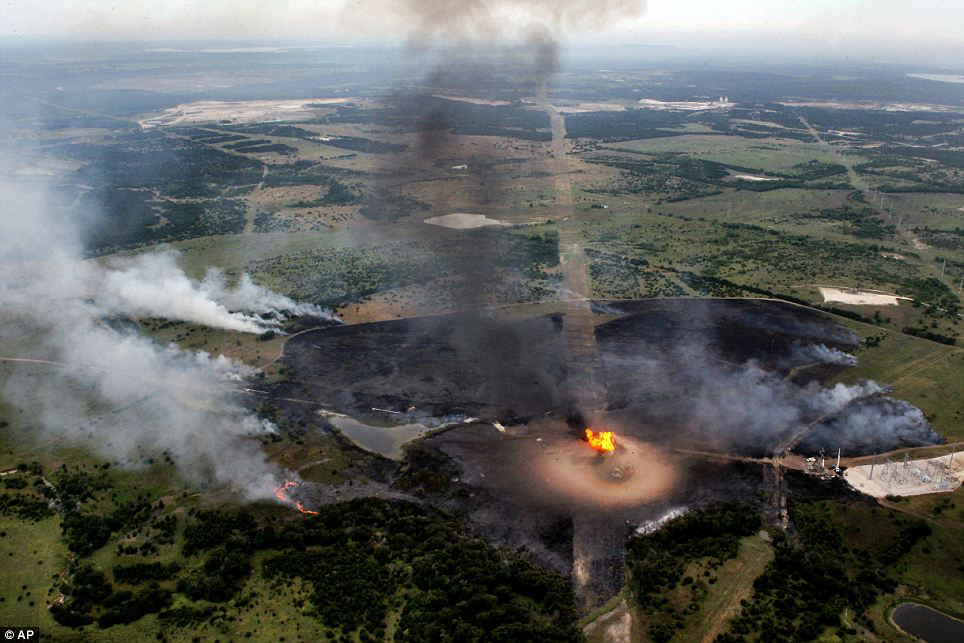 [Speaker Notes: http://www.dailymail.co.uk/news/article-1284880/Texas-gas-pipeline-explosion-kills-worker-injures-seven.html

36” pipeline, Enterprise Products Partners  LP

Ruptured by utility workers = doesn’t have to be a failure of a pipeline]
Johnson Co. Texas, June 2010
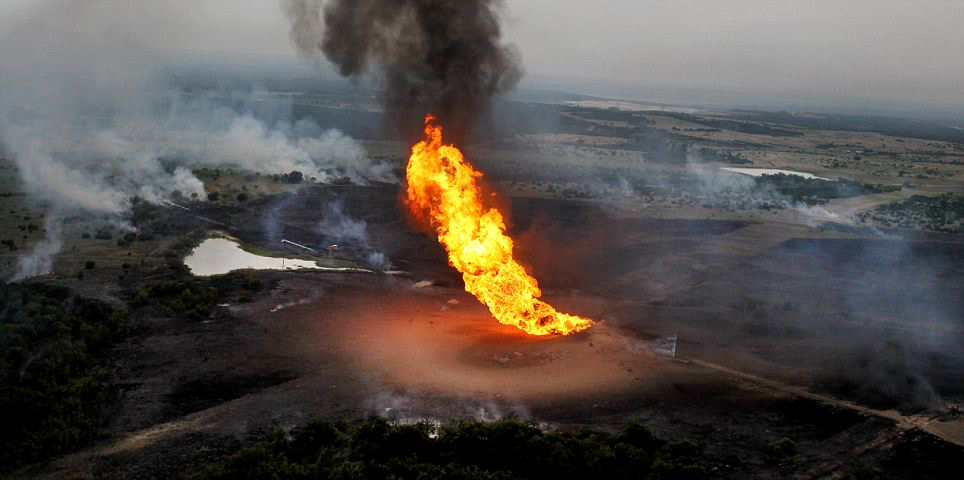 Cuero, Texas  June 15, 2015
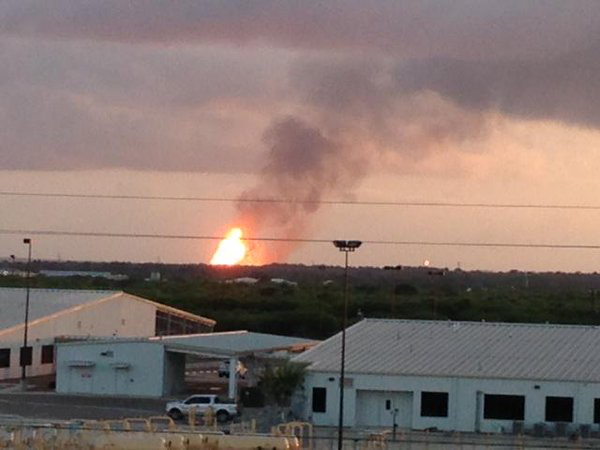 [Speaker Notes: Pipeline owned by Energy Transfer Partners

http://www.foxnews.com/us/2015/06/15/texas-pipeline-rupture-causes-fire-and-evacuations-but-no-injuries.html

Picture from a twitter post. Used by media.]
Encinal, Texas Oct. 2015
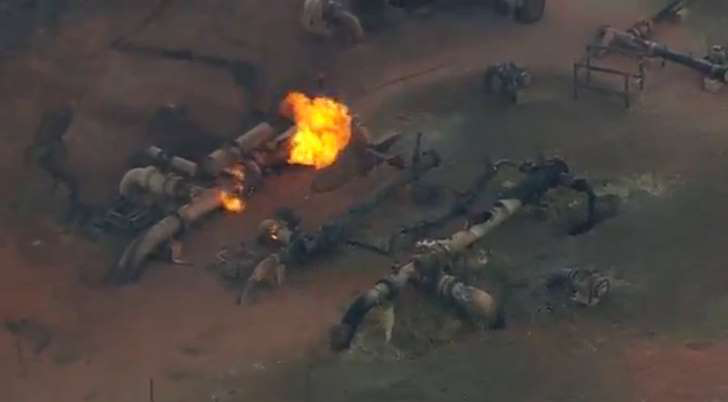 [Speaker Notes: http://www.cbsnews.com/news/texas-pipeline-facility-fire-massive-flames/

Picture: http://www.msn.com/en-us/news/us/natural-gas-pipeline-explodes-in-south-texas-no-injuries/ar-AAfvOPr]
Salem, PA April 29, 2016
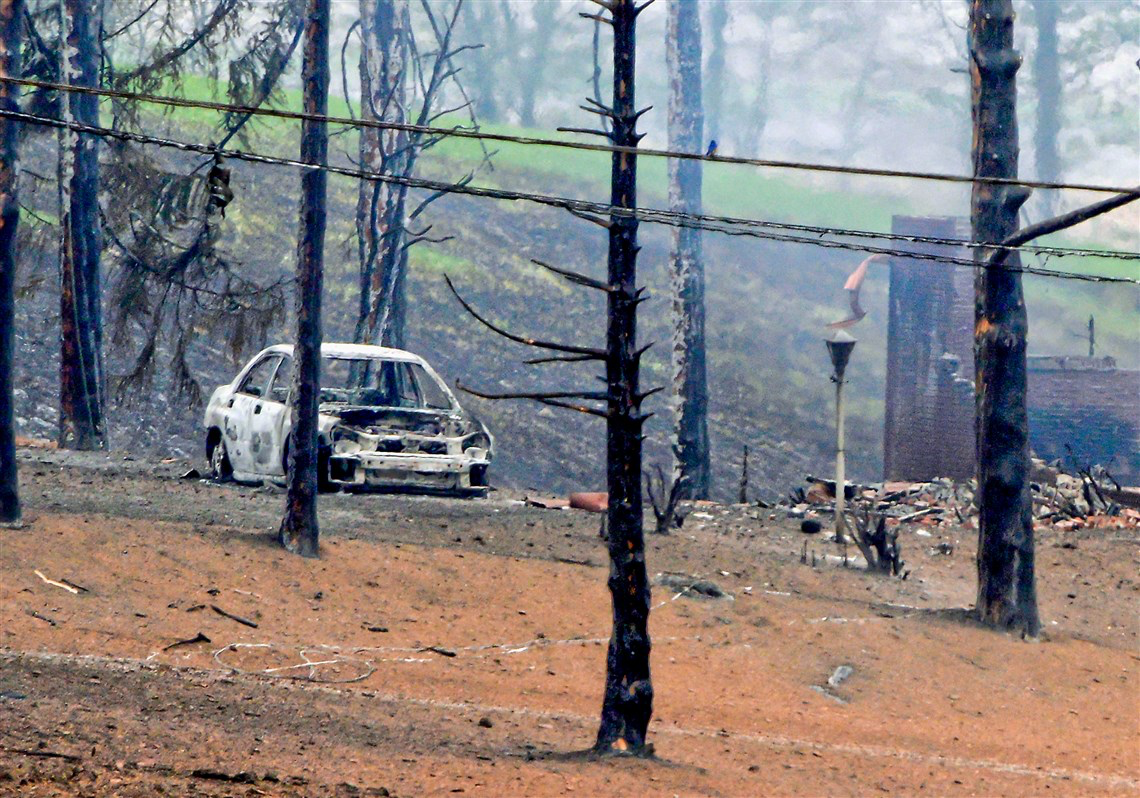 [Speaker Notes: 30” pipeline owned by Spectra (a Texas company)

http://www.post-gazette.com/local/westmoreland/2016/04/29/Emergency-crews-respond-to-gas-well-explosion-in-Westmoreland-County-pennsylvania/stories/201604290161

Video: http://www.post-gazette.com/local/westmoreland/2016/04/29/Emergency-crews-respond-to-gas-well-explosion-in-Westmoreland-County-pennsylvania/stories/201604290161]
Salem, PA  April 29, 2016
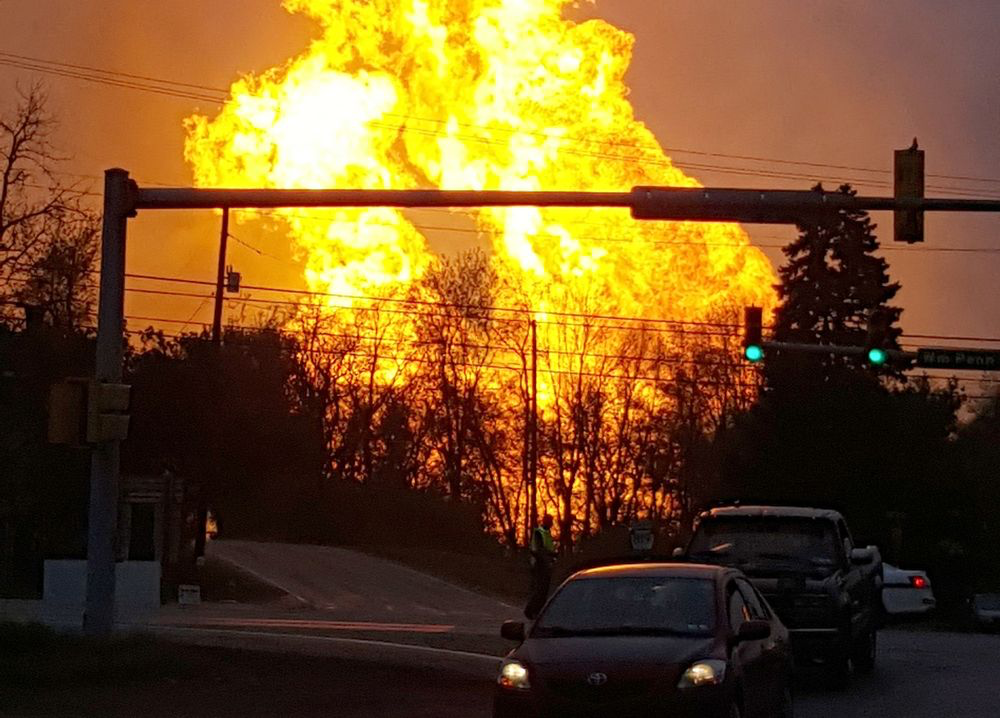 Salem, PA  April 29, 2016
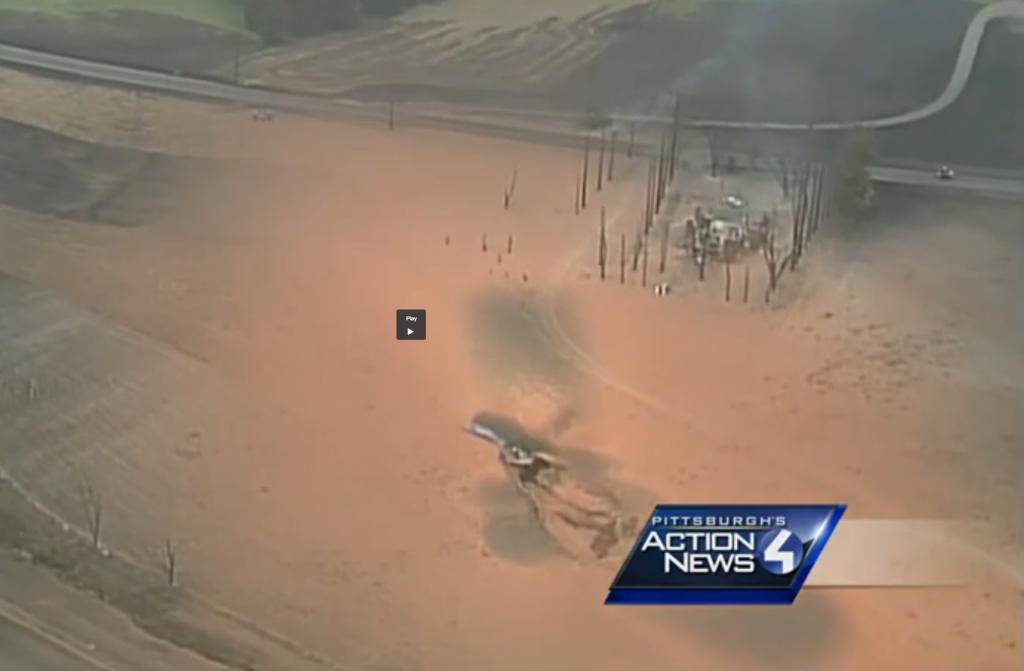 [Speaker Notes: http://www.nofrackingway.us/2016/04/30/massive-deadly-gas-pipeline-explosion/]
Robertson Co., Texas Jan 9, 2016
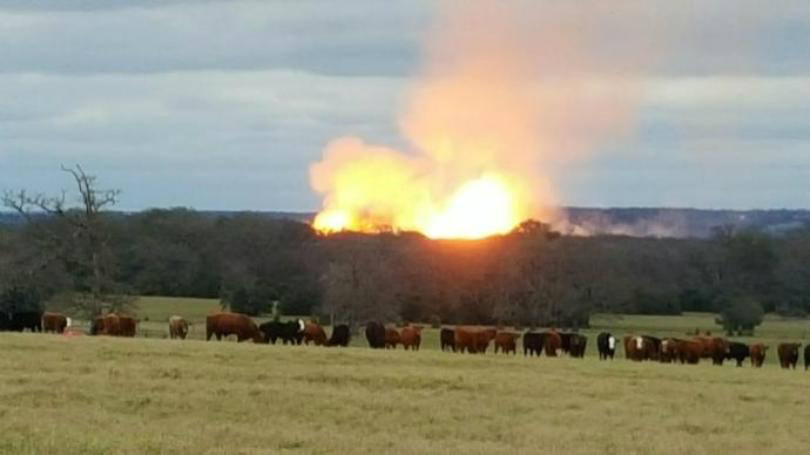 [Speaker Notes: http://www.kwtx.com/content/news/Gas-line-explosion-in--364751581.html

30” pipeline – operated by Atmos]
Spearman, TX  Jan. 18, 2017
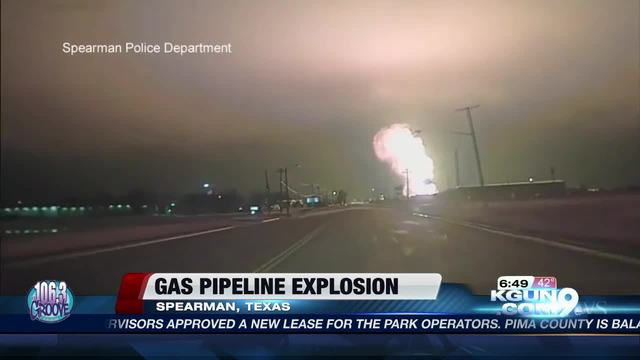 [Speaker Notes: http://www.kgun9.com/news/local-news/gas-pipeline-explosion-hits-texas]
Refugio, Texas Feb 15, 2017
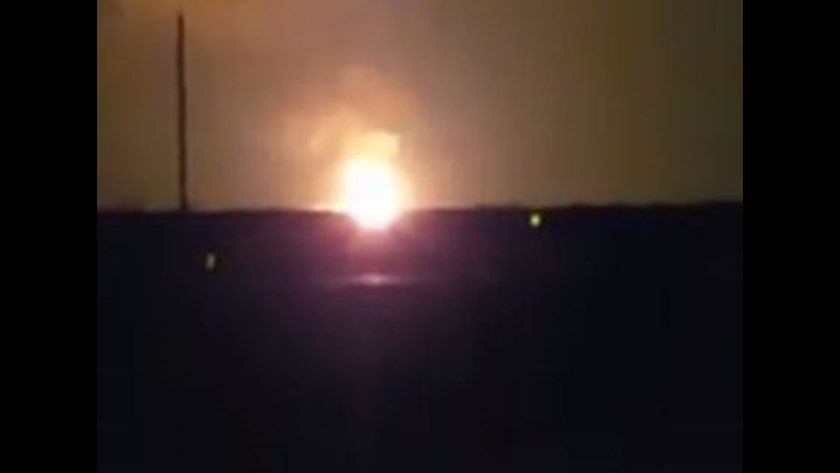 [Speaker Notes: Kendor Morgan pipeline

http://www.khou.com/news/local/texas/pipeline-explosion-shakes-homes-near-refugio/408507389

Picture: http://www.kvue.com/news/local/pipeline-explosion-shakes-homes-near-refugio/408524501]
Resources
ferc.gov

http://www.pbs.org/newshour/updates/california-natural-gas-leak-just-one-of-thousands-across-country/


https://sites.google.com/site/metropolitanforensics/root-causes-and-contributing-factors-of-gas-and-liquid-pipeline-failures

https://www.google.com/search?q=pipeline+construction&source=lnms&tbm=isch&sa=X&ved=0ahUKEwj8_-fM9-bTAhVI2IMKHR38BBkQ_AUIBygC&biw=1375&bih=744#q=trans+pescos+pipeline+construction&tbm=isch&tbs=rimg:Cb_1_1hyRYMjAKIjh2fdETuxdWV6rUVBq0XEz8hBEM2o-wfxzECibxZsy2HXMMyIHNCaQ2WR5sOSbrpLxYJ6aF1zHz0CoSCXZ90RO7F1ZXEQKg_1WiGrh6nKhIJqtRUGrRcTPwR6m0mIpuISiEqEgmEEQzaj7B_1HBFoCQQ8UY_1QNSoSCcQKJvFmzLYdEVuAXMj0VXfEKhIJcwzIgc0JpDYRoyrzubSap_10qEglZHmw5JuukvBEPhT4QqeJrQCoSCVgnpoXXMfPQEQivdBCeS_1xC&imgdii=KKVy1ar3tWVE4M:&imgrc=RNlCMDa2psuXlM:

http://www.bigbendnewswire.com/environmental-assessment-deadline-site-by-feds-for-trans-pecos-pipeline/

http://www.bigbendnewswire.com/tag/trans-pecos-pipeline/

https://www.eia.gov/pub/oil_gas/natural_gas/analysis_publications/ngpipeline/intrastate.html

http://www.rrc.state.tx.us/about-us/resource-center/research/gis-viewers/

http://www.ncsl.org/research/energy/state-gas-pipelines-pipeline-accidents.aspx

http://naturalgas.org/naturalgas/processing-ng/

http://facts-natural-gas-content.blogspot.com/2014/07/compressor-stations.html

https://www.croftsystems.net/oil-gas-blog/what-are-pipeline-specifications-and-why-are-they-important